Het huis met de schuine vloeren
Les 1
Doel van de les:
> Wij kunnen op basis van de voor- en achterkant voorspellen wat voor soort boek    ‘Het huis met de schuine vloeren, pratende ratten en raadsels op de muren’ is en wat het   schrijfdoel van de auteur is.
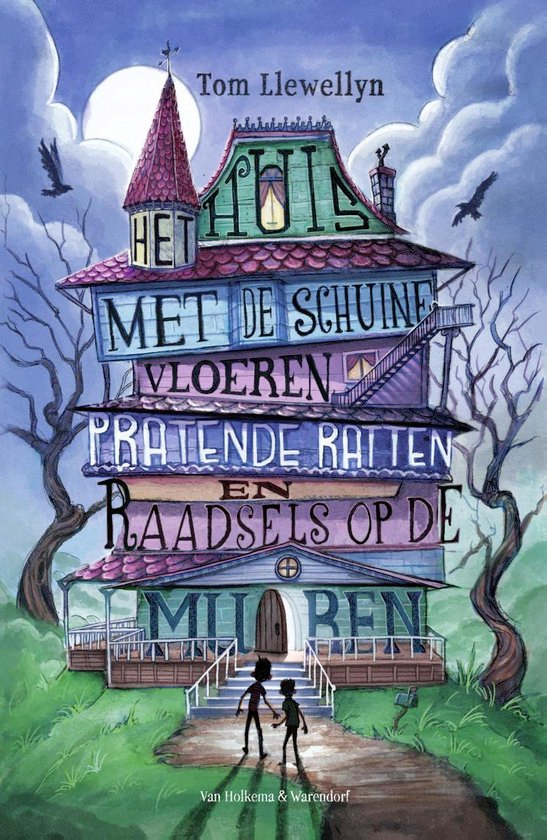 Copyright ©Success for All. Alle rechten voorbehouden
Het huis met de schuine vloeren
Les 1
Stap 1: Teamnaam
Tekening:

> Hoe ziet jullie perfecte school
   eruit?
Team	Bepaal teamnaam
	Bepaal yell
	Bepaal samenwerkvaardigheid
	
	10 minuten

Klaar?	Werken aan de teamposter
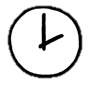 Copyright ©Success for All. Alle rechten voorbehouden
Les 1
Het huis met de schuine vloeren
Stap 2: Voorspellen nieuw boek & doel van de schrijver
Team	Gooi met de dobbelsteen	Beantwoord de vraag op de kaart (aanwijzingen boek)
	Teamantwoord
	
	10 minuten

Maatje	Wat is het doel van de schrijver?
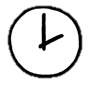 Copyright ©Success for All. Alle rechten voorbehouden
Les 1
Het huis met de schuine vloeren
Stap 3: Woorden van de week
veroorloven
paaien
de conservator
het peertje
ironisch
verpatsen
Zelf	Zoek de betekenis op in het woordenboek
	Haal woorden voor het teamwoordenboek 	uit de tekst

Klaar?	Studiewijzer ‘woord en betekenis’ invullen
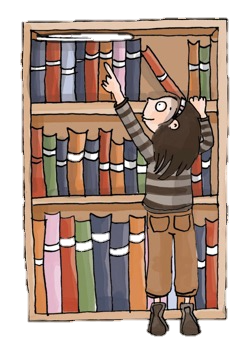 Copyright ©Success for All. Alle rechten voorbehouden
Les 1
Het huis met de schuine vloeren
Stap 4: Terugblik en vooruitblik
Terugblik
> Samenwerkvaardigheid
> Woorden van de week
> Voorspellen
> Punten en feedback

Vooruitblik
> Woorden van de week
> Teamopdrachten
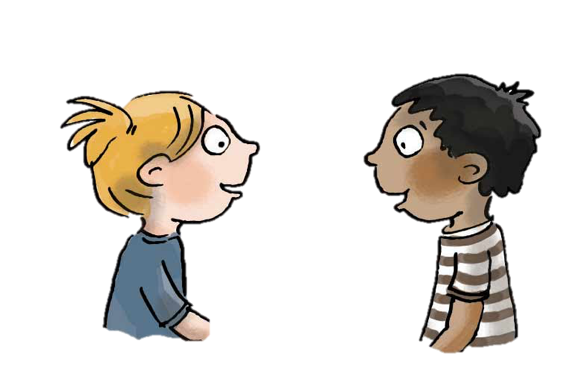 Copyright ©Success for All. Alle rechten voorbehouden
Les 2
Het huis met de schuine vloeren
Doel van de les:
> Wij kunnen voorspellen wat er zal gebeuren in het huis.
> Wij kunnen voorspellen hoe de relatie van het gezin met de ratten zal verlopen in het boek.
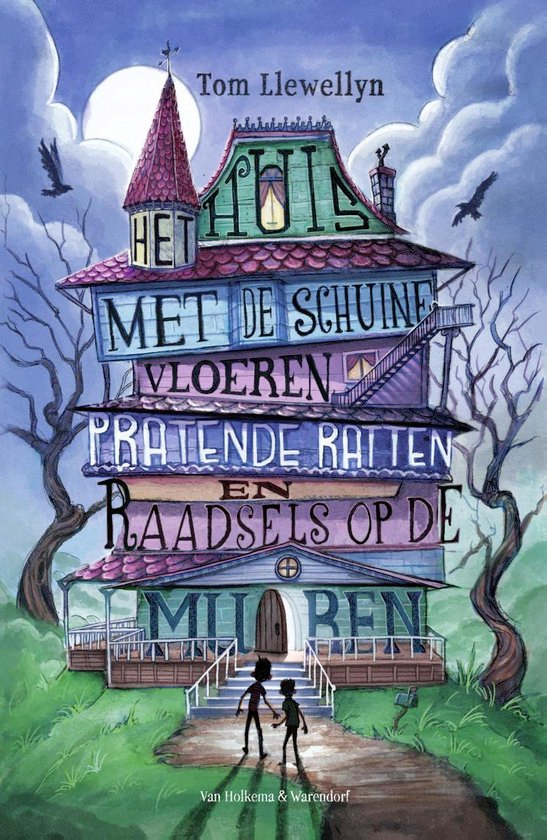 Copyright ©Success for All. Alle rechten voorbehouden
Les 2
Het huis met de schuine vloeren
Team	Teamwoordenboek

	Tijdens het lezen

Klaar?	Woorden van de week
Stap 1:	Woorden van de week





Stap 2:	Lezen en teamopdrachten
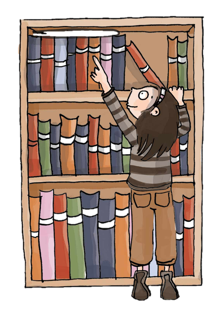 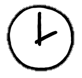 Team	Plannen van de opdrachten en 	voorspellingen doen

	10 minuten

Zelf	Lees bladzijde 13 t/m 23
	Memo’s plakken op aanwijzingen

	10 minuten

Klaar?	Woorden van de week
	Teamopdrachten
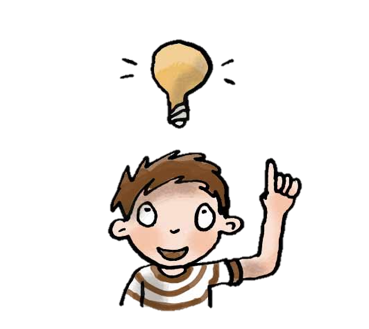 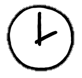 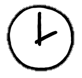 Copyright ©Success for All. Alle rechten voorbehouden
Les 2
Het huis met de schuine vloeren
Stap 4: Terugblik en vooruitblik
Stap 3: Maatjeswerk/teamwerk
Maatje	Memo’s vergelijken voor het 	doen van een voorspelling	Duolezen: blz. 20 t/m 23

	10 minuten

Klaar?	Woorden van de week
	Teamopdrachten

Team	Voorspellen en uitzoeken of 	de voorspellingen 	uitgekomen zijn
	
	10 minuten
Terugblik
> Woorden van de week
> Teamopdrachten 
> Punten en feedback

Vooruitblik
> Woorden van de week
> Teamopdrachten
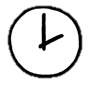 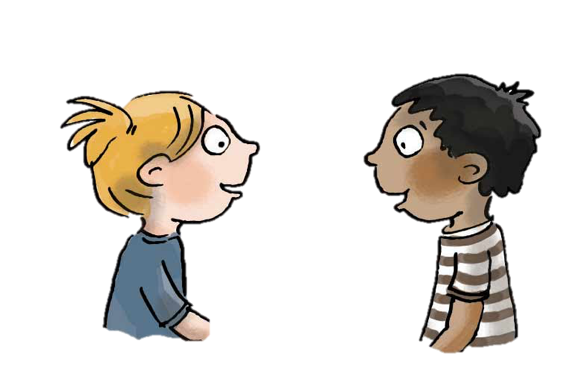 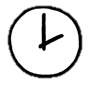 Copyright ©Success for All. Alle rechten voorbehouden
Les 3
Het huis met de schuine vloeren
Doel van de les:
> Wij kunnen voorspellen wat er in het hoofdstuk ‘John Daga’ zal gebeuren.
> Wij kunnen voorspellen hoe de verhuizing loopt.
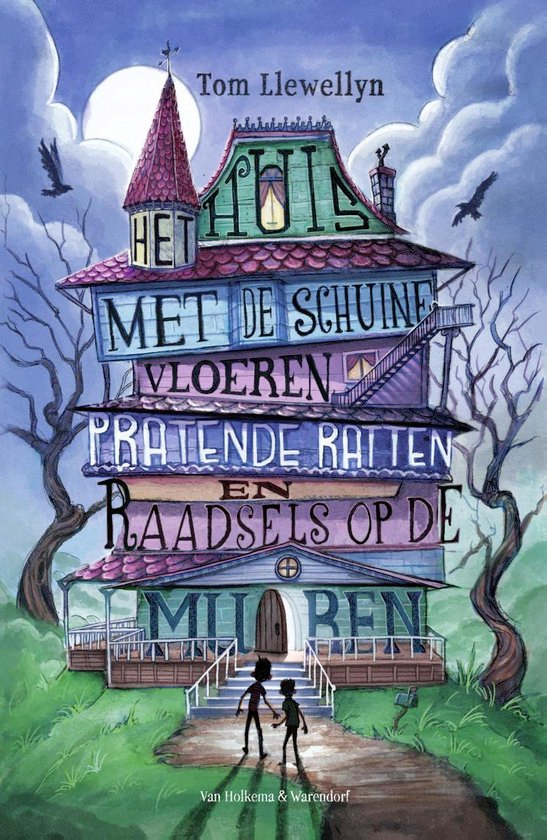 Copyright ©Success for All. Alle rechten voorbehouden
Les 3
Het huis met de schuine vloeren
Stap 1:	Woorden van de week





Stap 2:	Lezen en teamopdrachten
Team	Teamwoordenboek afmaken

	Tijdens het lezen

Klaar?	Woorden van de week afmaken
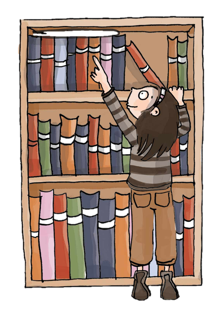 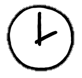 Team	Plannen van de opdrachten en 	voorspellingen doen

	10 minuten

Zelf	Lees bladzijde 24 t/m 34
	Memo’s plakken op aanwijzingen

	10 minuten

Klaar?	Woorden van de week
	Teamopdrachten
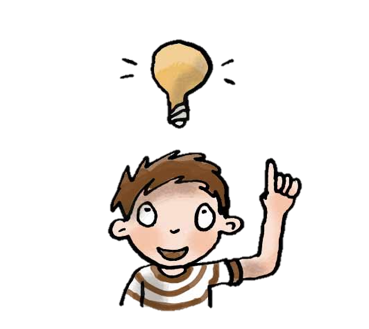 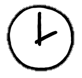 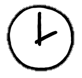 Copyright ©Success for All. Alle rechten voorbehouden
Les 3
Het huis met de schuine vloeren
Stap 3: Maatjeswerk/teamwerk
Stap 4: Terugblik en vooruitblik
Terugblik
> Teamopdrachten > Woorden van de week
> Punten en feedback

Vooruitblik
> Toets
> Introductie schrijfopdracht
Maatje	Memo’s vergelijken om een 	voorspelling te doen
	Duolezen blz. 30 t/m 34

	10 minuten

Klaar?	Woorden van de week
	Teamopdrachten

Team	Uitzoeken of de voorspellingen 
	uitgekomen zijn

	10 minuten
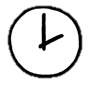 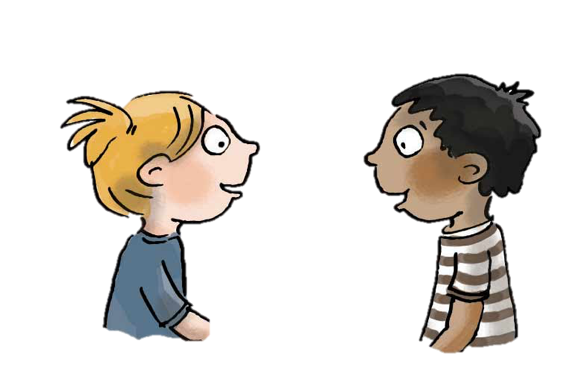 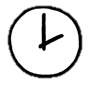 Copyright ©Success for All. Alle rechten voorbehouden
Les 4
Het huis met de schuine vloeren
Doel van de les:
> Ik kan informatie uit een tekst halen.
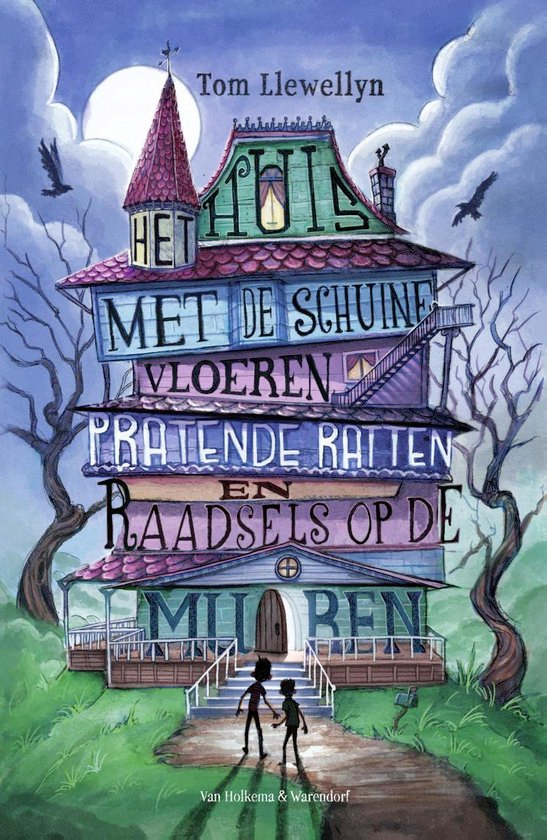 Copyright ©Success for All. Alle rechten voorbehouden
Les 4
Het huis met de schuine vloeren
Stap 1:	Woorden van de week 




Stap 2:	Toets
Zelf	Oefenen voor de toets

	5 minuten
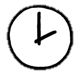 Zelf	Toets maken (lees bladzijde 35 t/m 43)

	30 minuten

Klaar?	Woorden van de week afmaken
	Stillezen
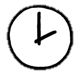 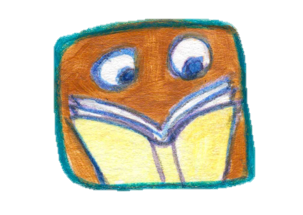 Copyright ©Success for All. Alle rechten voorbehouden
Les 4
Het huis met de schuine vloeren
Stap 3:	Voorbereiden op de schrijfopdracht
Team	De opdracht en het stappenplan doorlezen.	verzinnen. Bespreek samen wat je over het huis wil 	vertellen.

	10 minuten

Klaar?	Een begin maken met de brief.
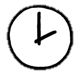 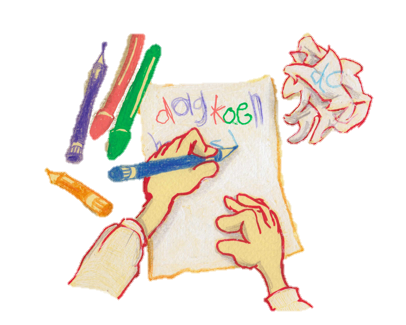 Copyright ©Success for All. Alle rechten voorbehouden
Les 4
Het huis met de schuine vloeren
Stap 4: Terugblik en vooruitblik
Terugblik
> Toets
> Voorbereiding op de schrijfopdracht
> Punten en feedback

Vooruitblik
> Schrijfopdracht
> Terugblik op de voorspelling
> Inleveren teamwoordenboek
> Team van de week
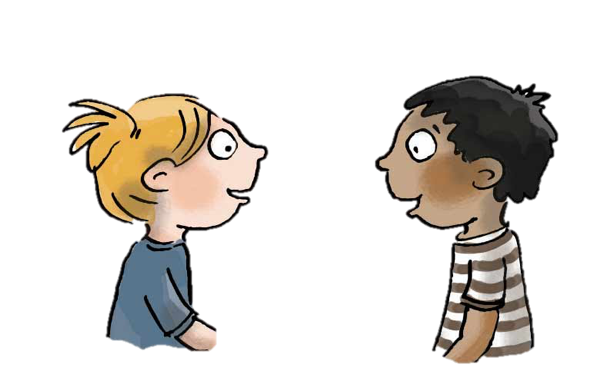 Copyright ©Success for All. Alle rechten voorbehouden
Les 5
Het huis met de schuine vloeren
Doel van de les:
> Wij kunnen een brief schrijven vanuit het perspectief van Josh over het nieuwe huis.
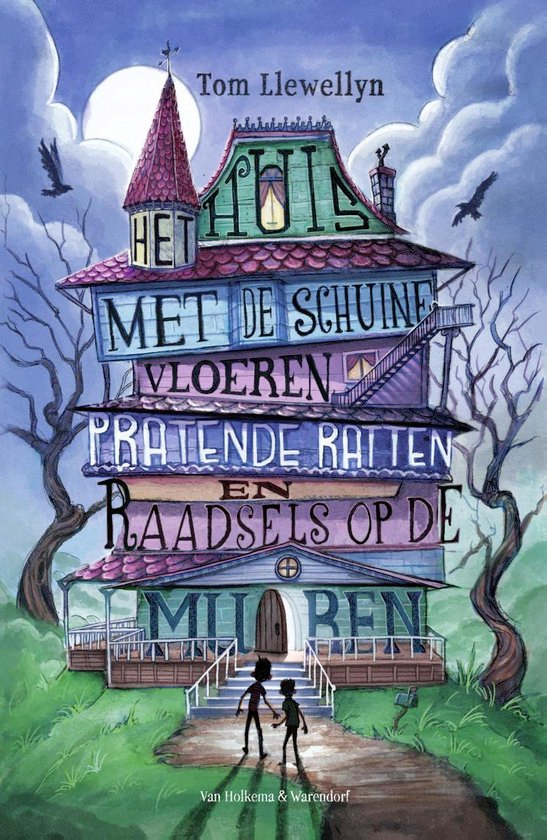 Copyright ©Success for All. Alle rechten voorbehouden
Les 5
Het huis met de schuine vloeren
Stap 1: Schrijfopdracht
Team	Teamopdrachten afmaken
	Brief schrijven
		
	30 minuten

Klaar? 	Illustratie maken bij de brief

Team	Overleg hoe jullie de brief gaan presenteren

	5 minutenTeam	Brief presenteren

	10 minuten
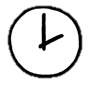 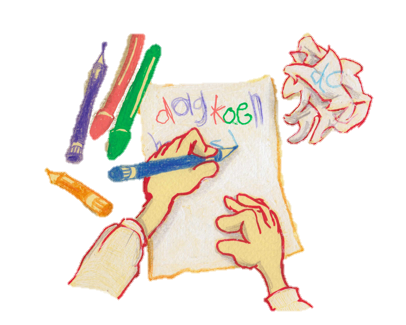 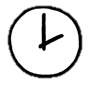 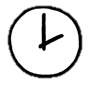 Copyright ©Success for All. Alle rechten voorbehouden
Les 5
Het huis met de schuine vloeren
Stap 2: Terugblik op voorspellen
Team	Voorspellingen bespreken en controleren

Groep	Evalueren
	
	10 minuten
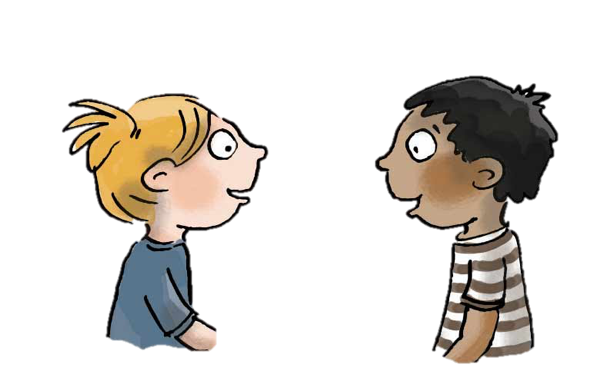 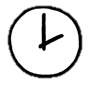 Copyright ©Success for All. Alle rechten voorbehouden
Les 5
Het huis met de schuine vloeren
Stap 3: Terugblik en vooruitblik
Terugblik
> Teamwoordenboek
> Teamopdrachten
> Samenwerken
> Punten en feedback
> Team van de week

Vooruitblik:
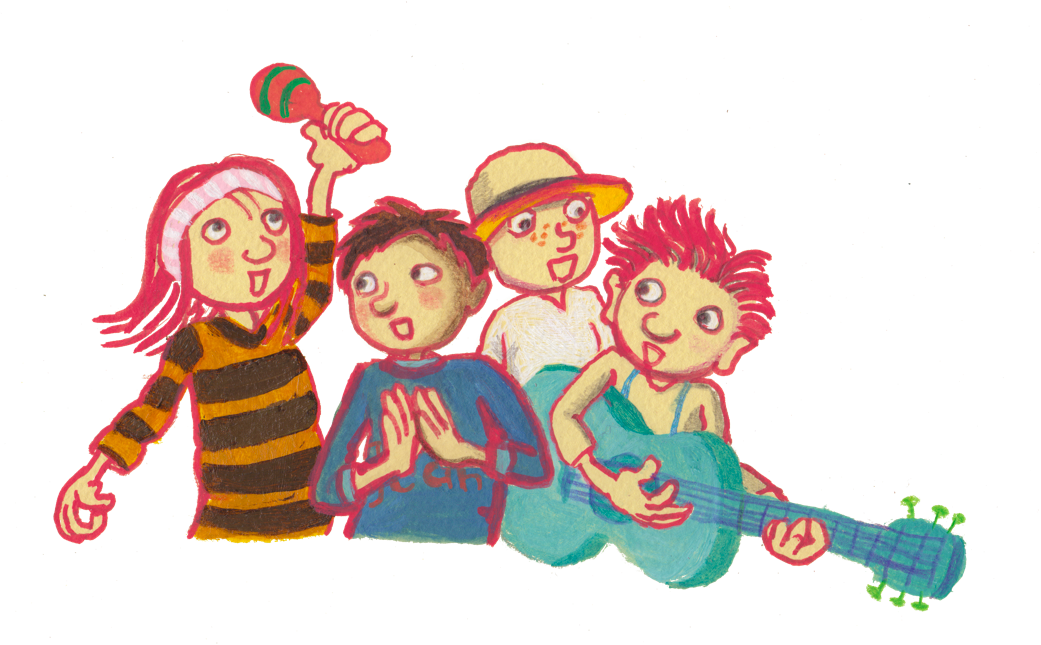 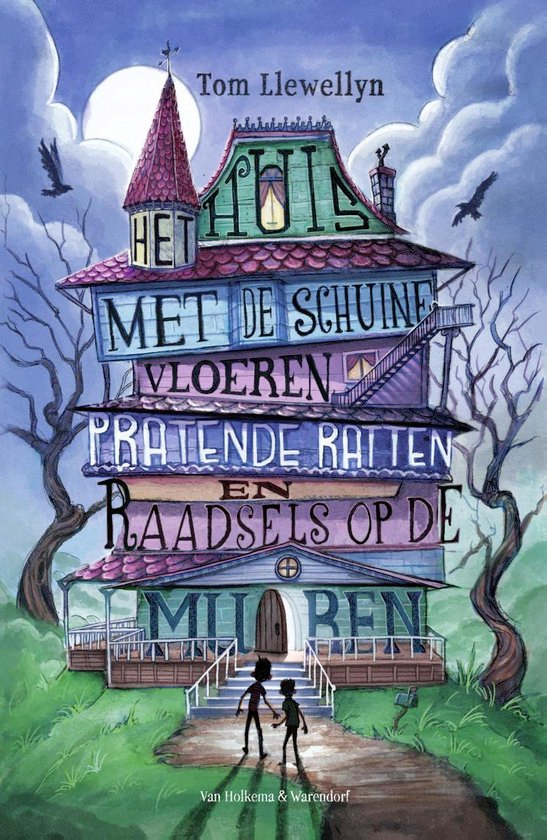 Copyright ©Success for All. Alle rechten voorbehouden